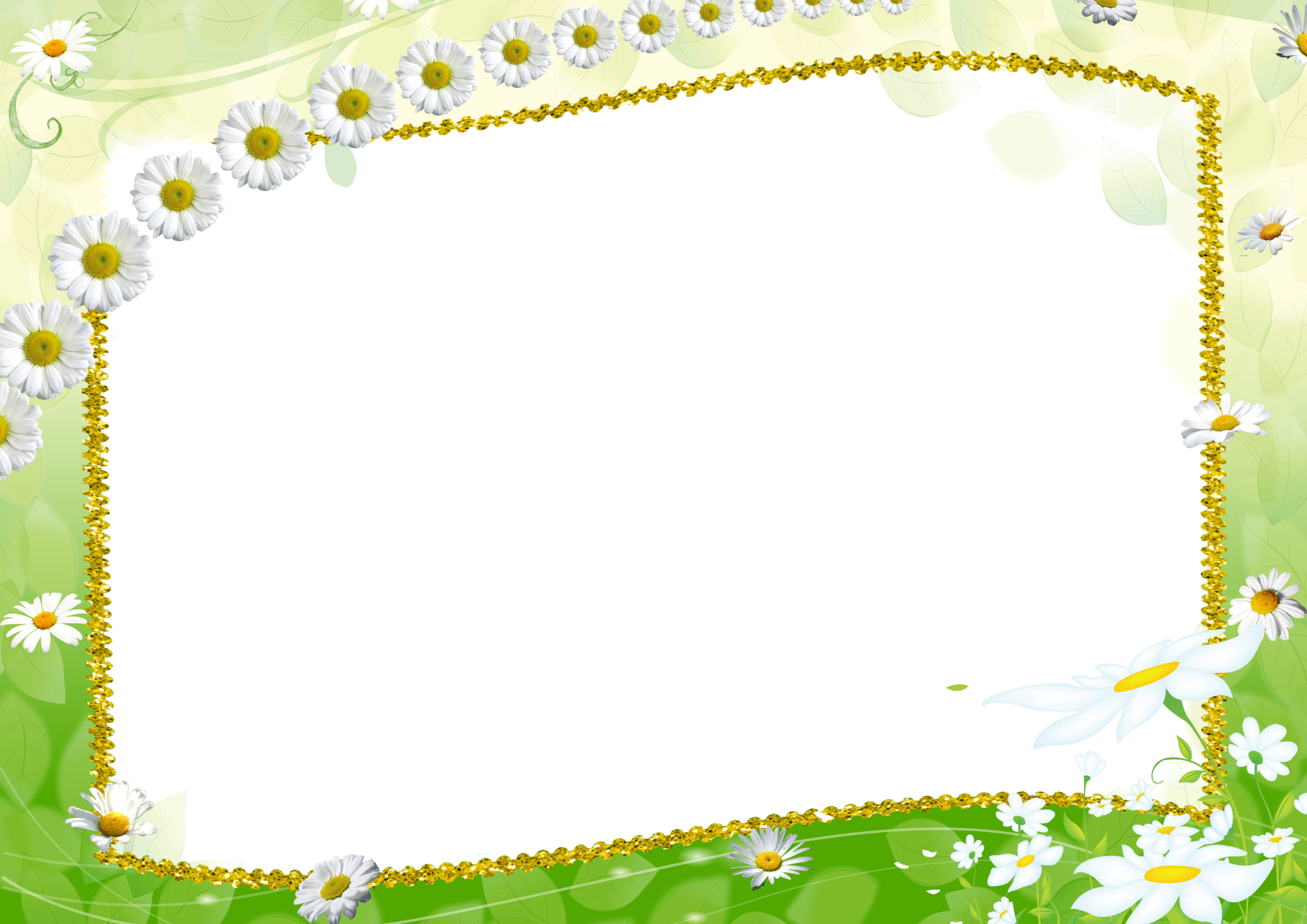 группаГ
Детский сад «Родничок»
Группа «Ромашка»
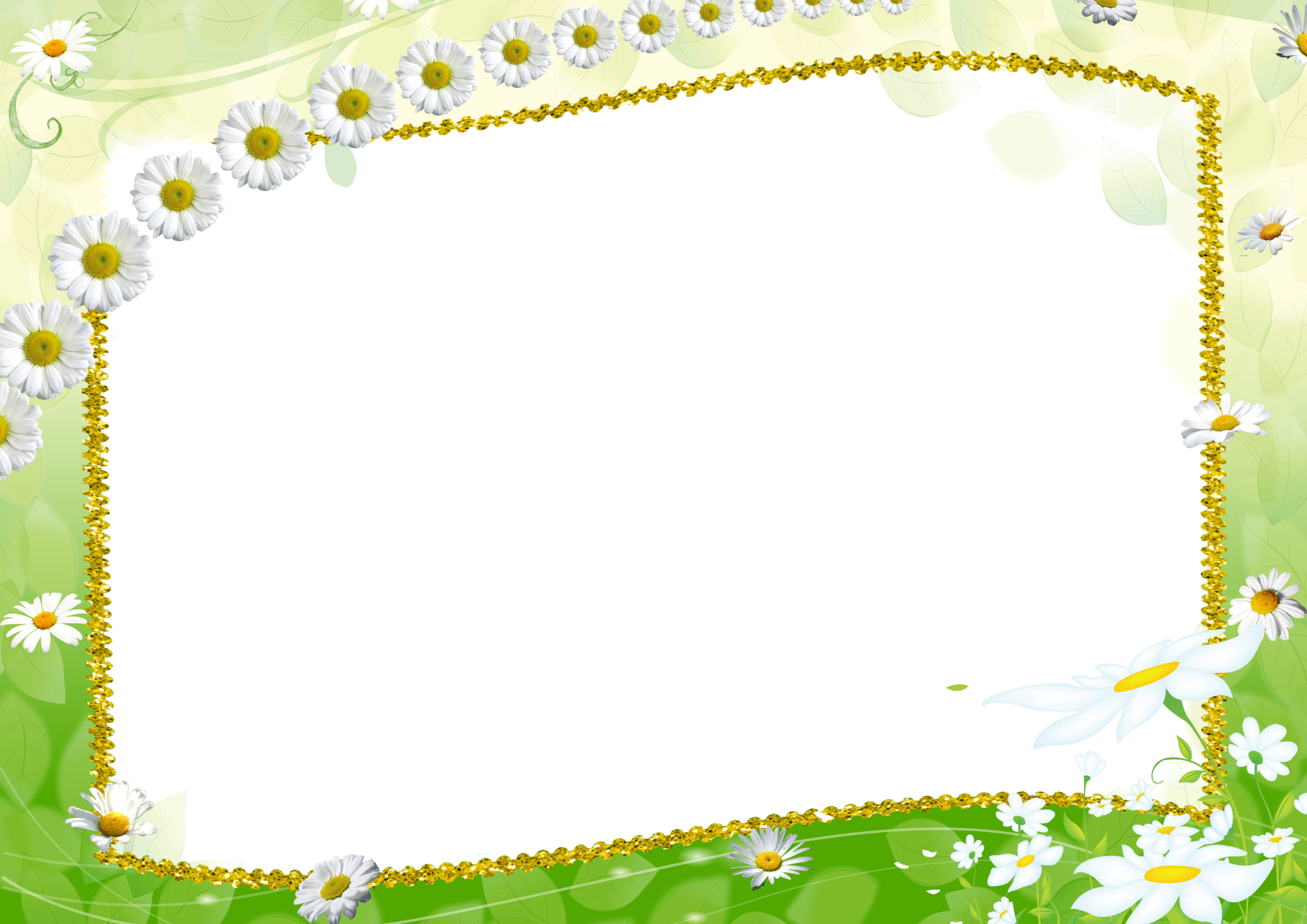 Ходим в группу мы «Ромашка»
Расцветаем с каждым днём
Потому что в группе нашей 
Очень дружно мы живём.
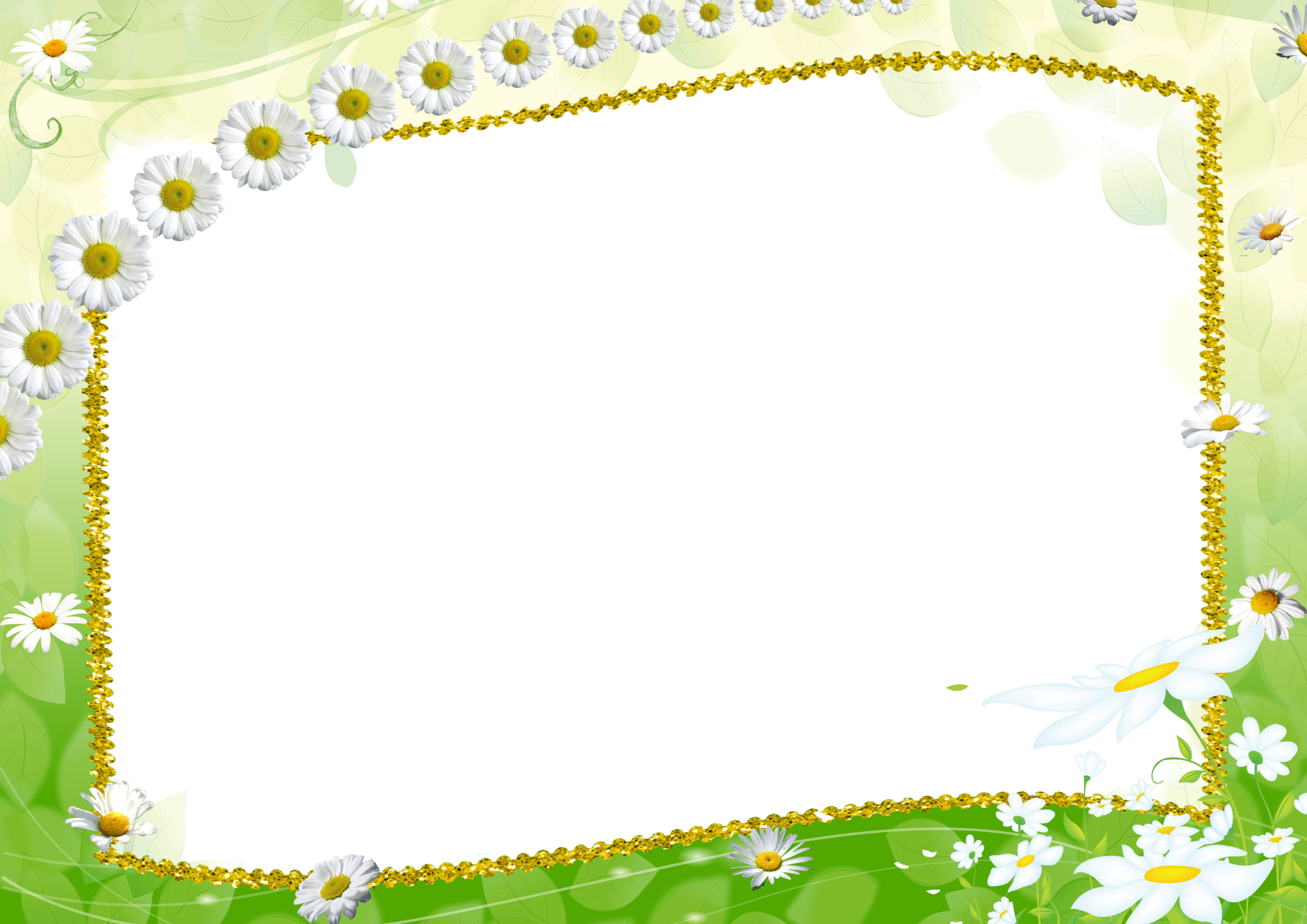 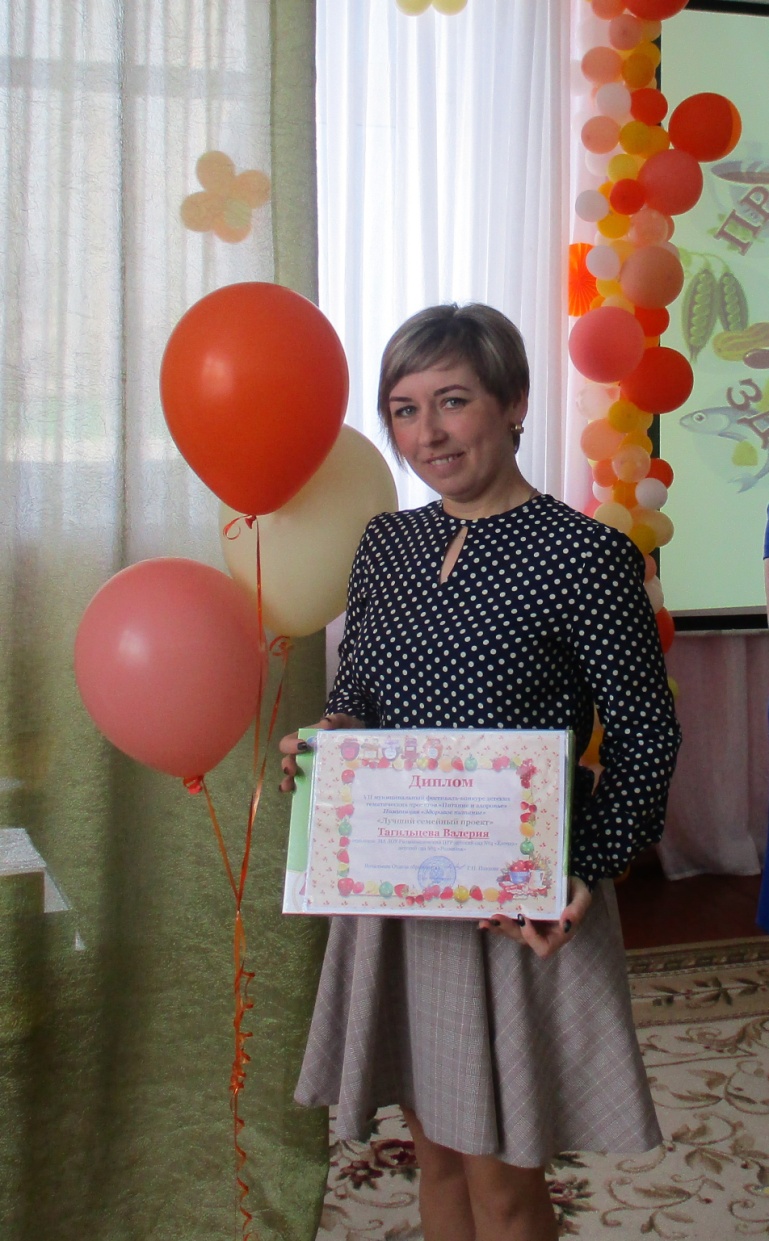 Воспитатель:
Куприна Галина 
Владимировна
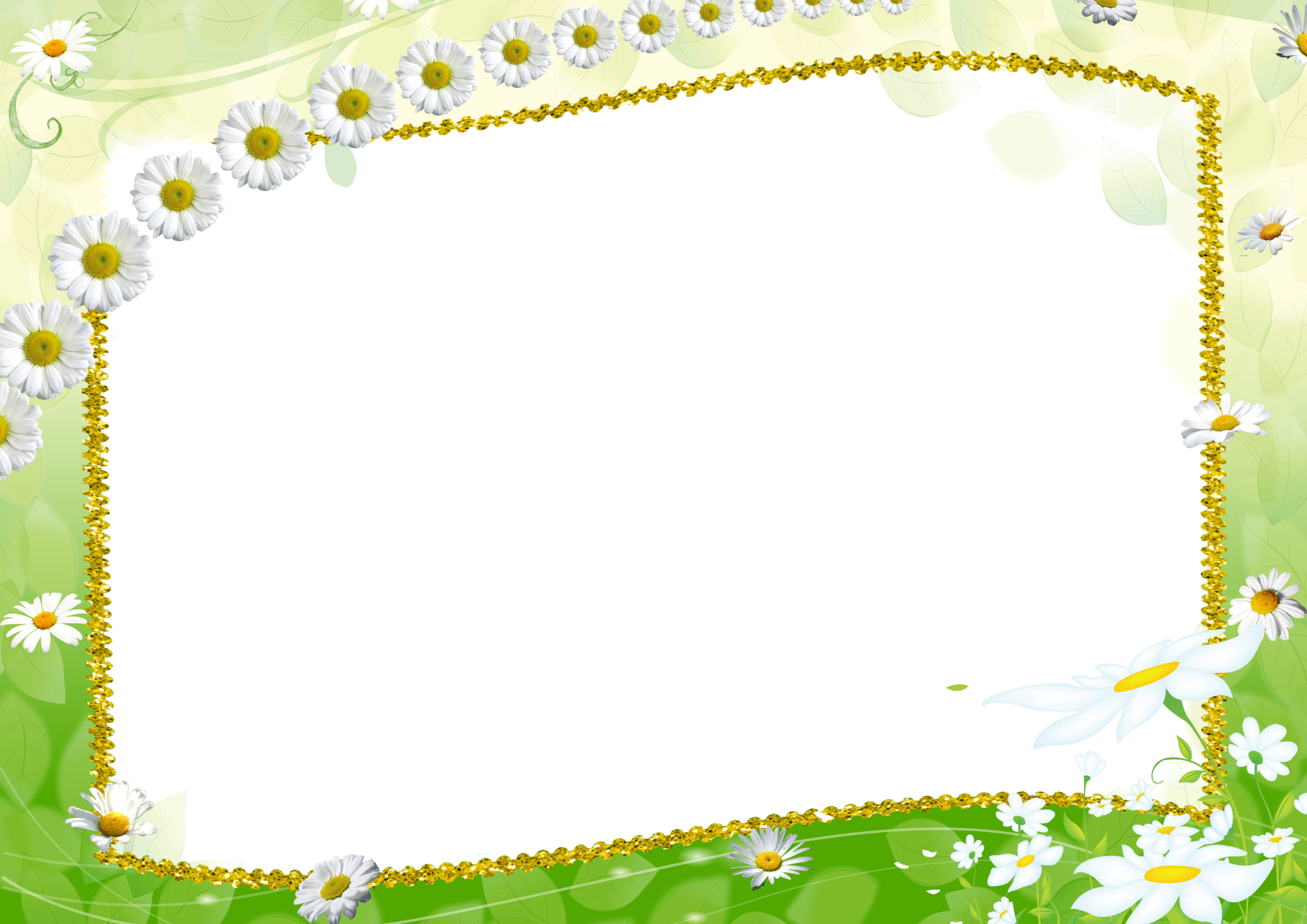 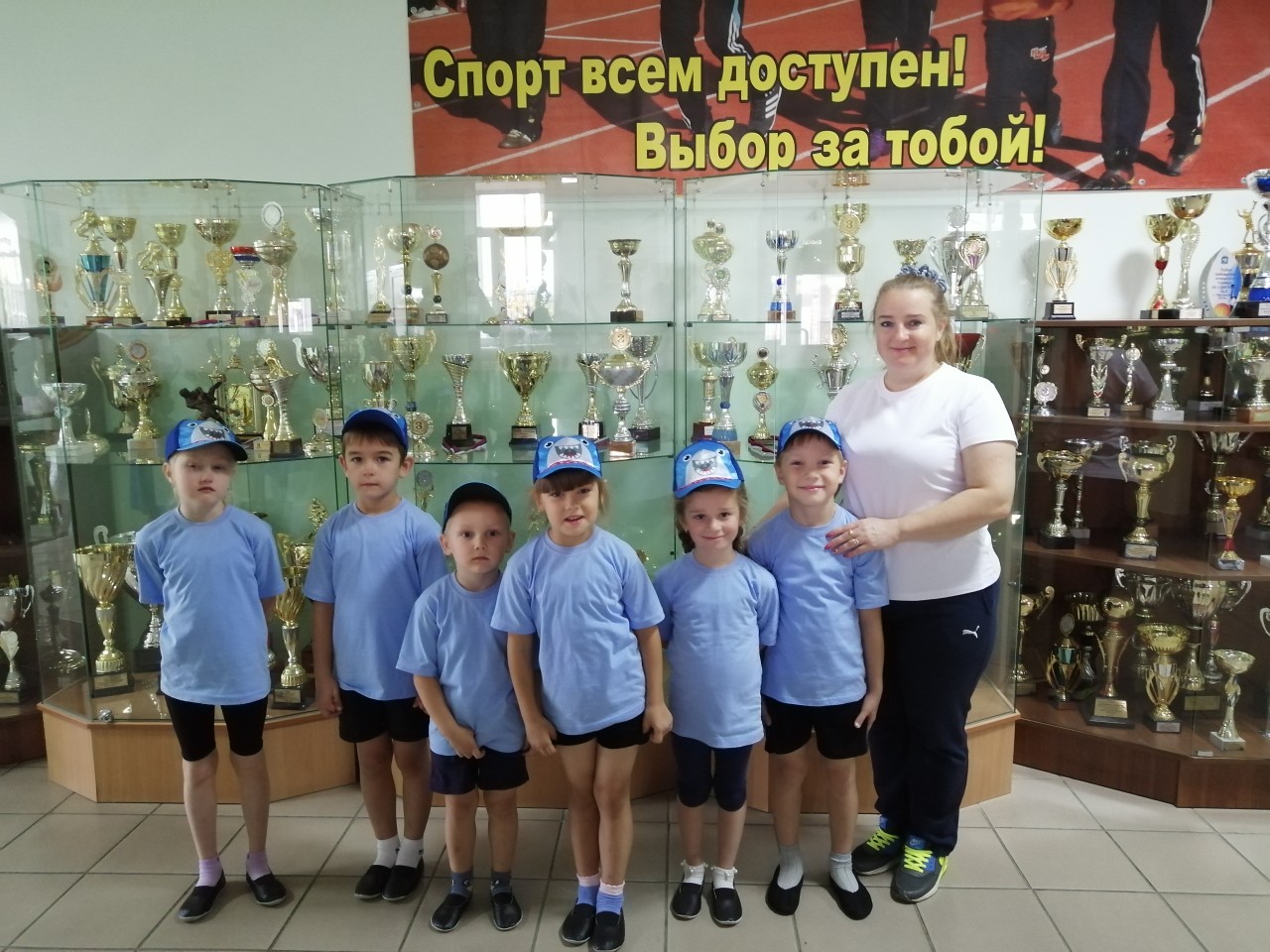 Воспитатель:
Криворучик Вера
Николаевна
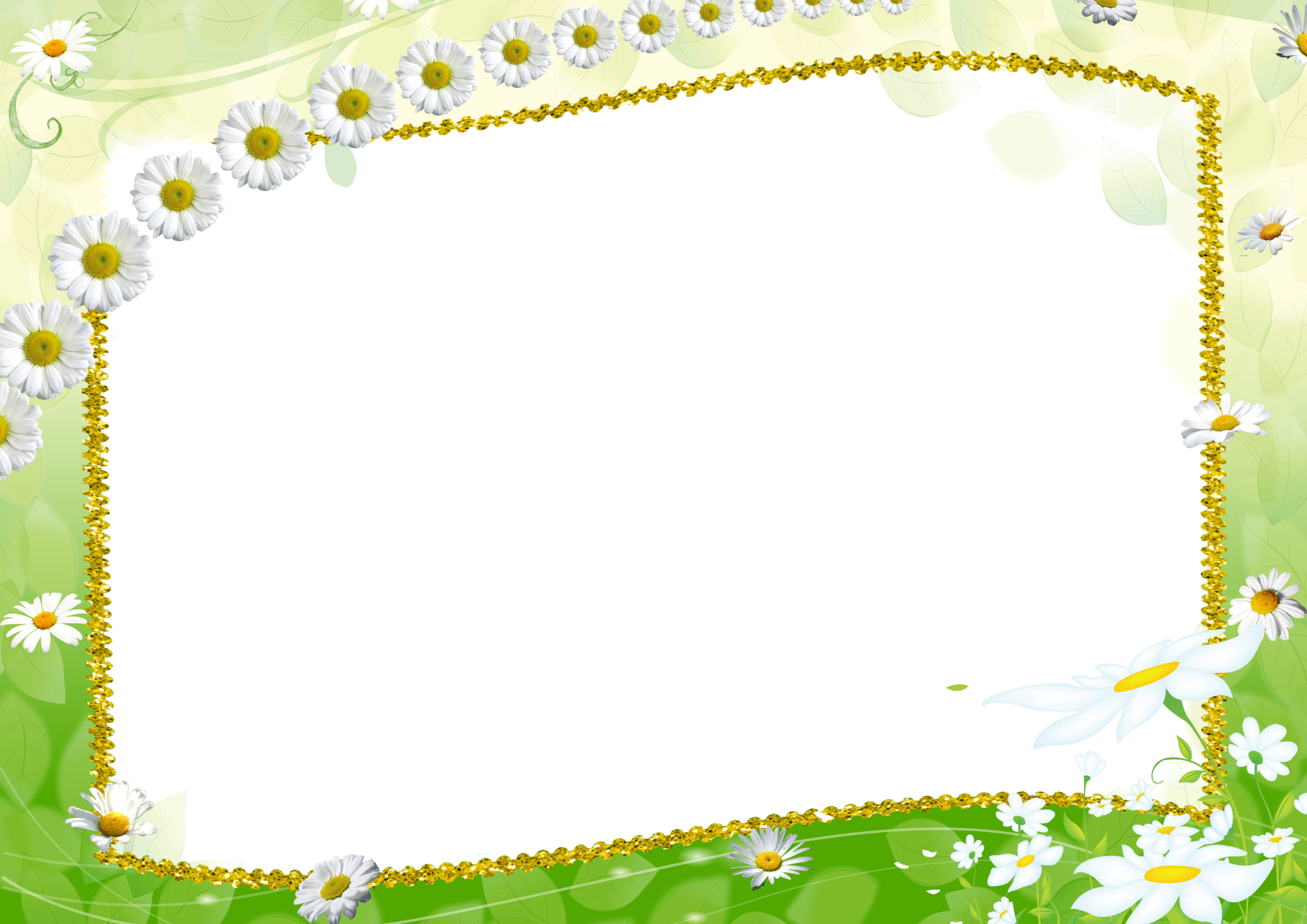 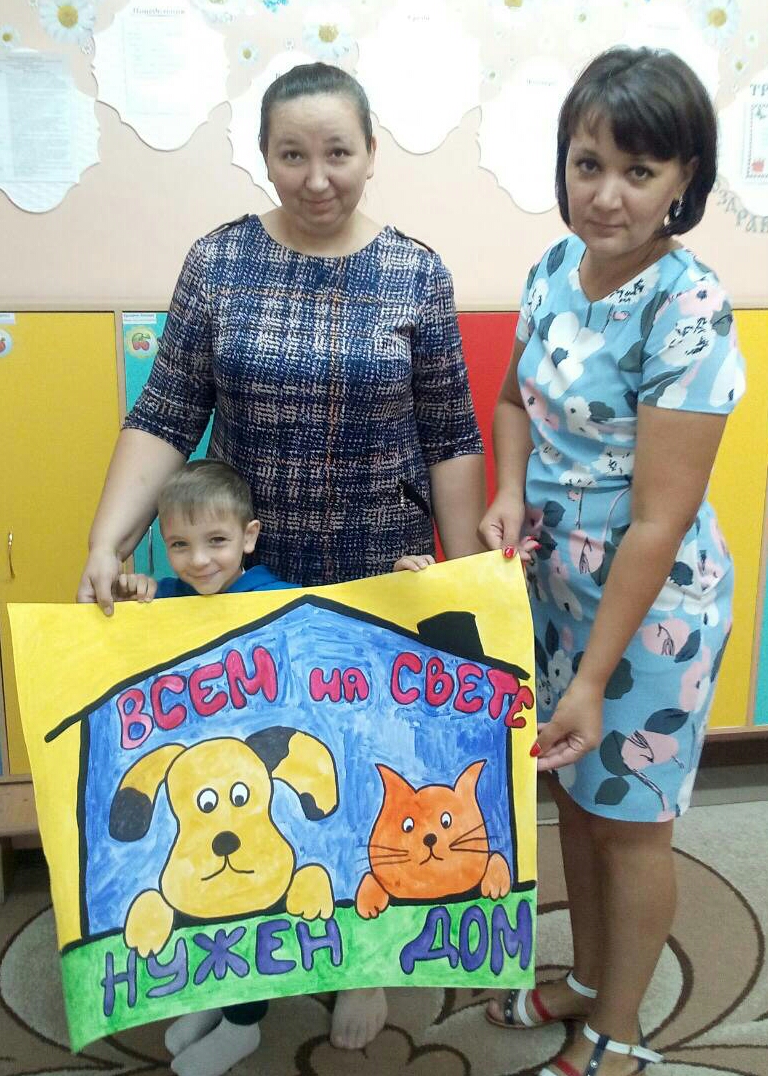 Младший воспитатель:
Нестерова Вера 
Викторовна
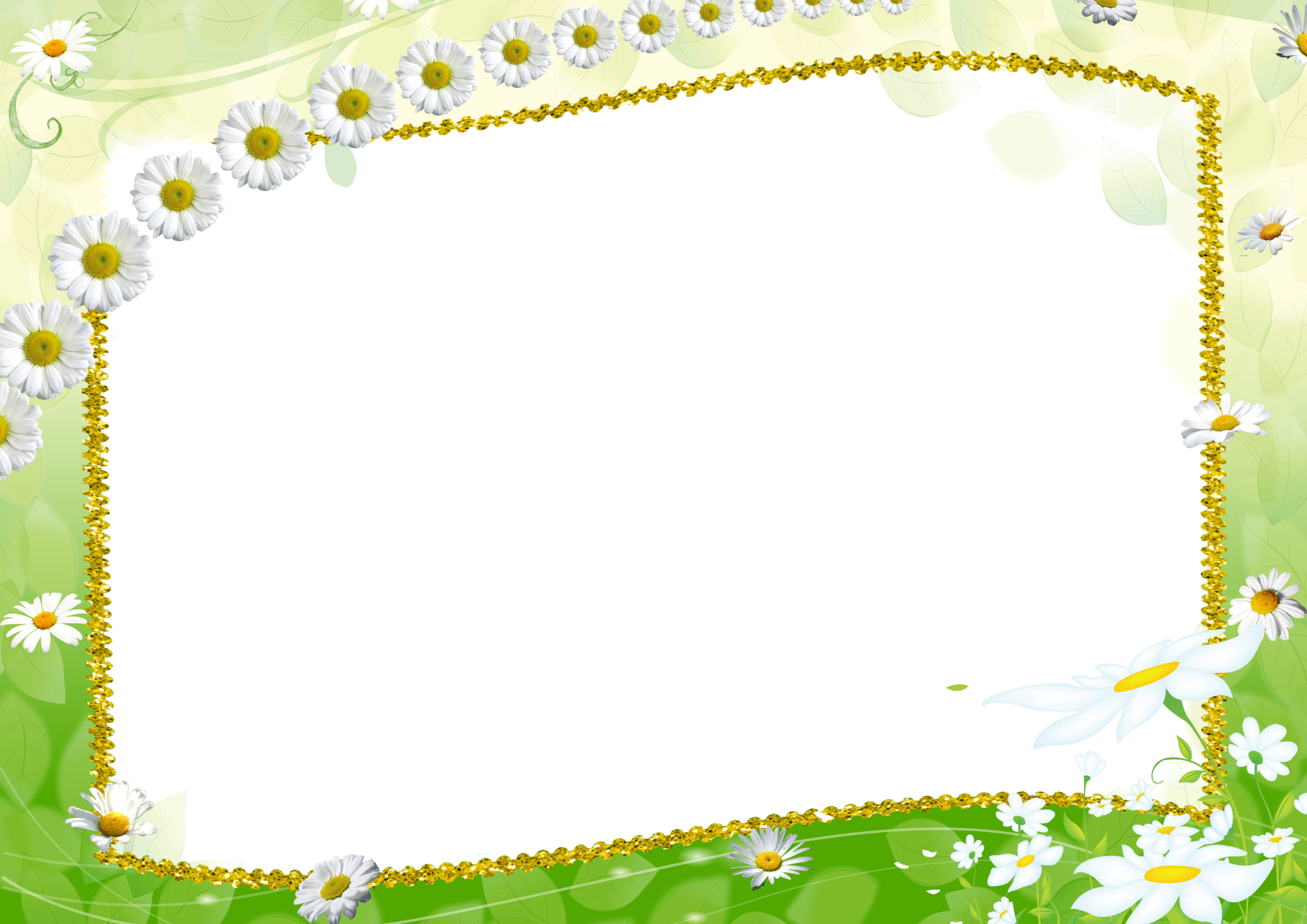 В нашей группе живут 33 дошколёнка: 
16 отважных мальчиков и 17 симпатичных девочек. 
Наши ребята веселые, обаятельные, активные, 
трудолюбивые и очень любознательные.
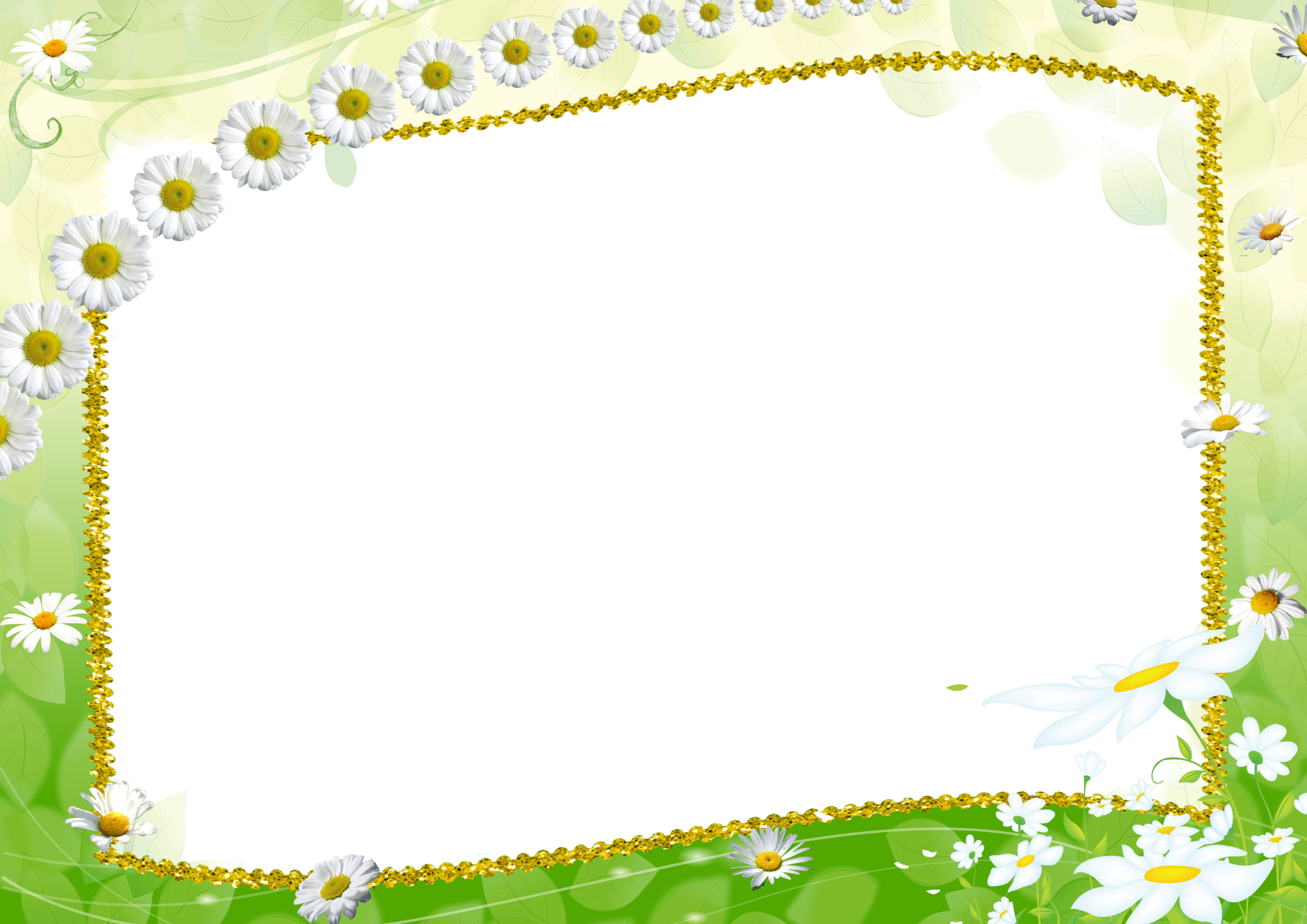 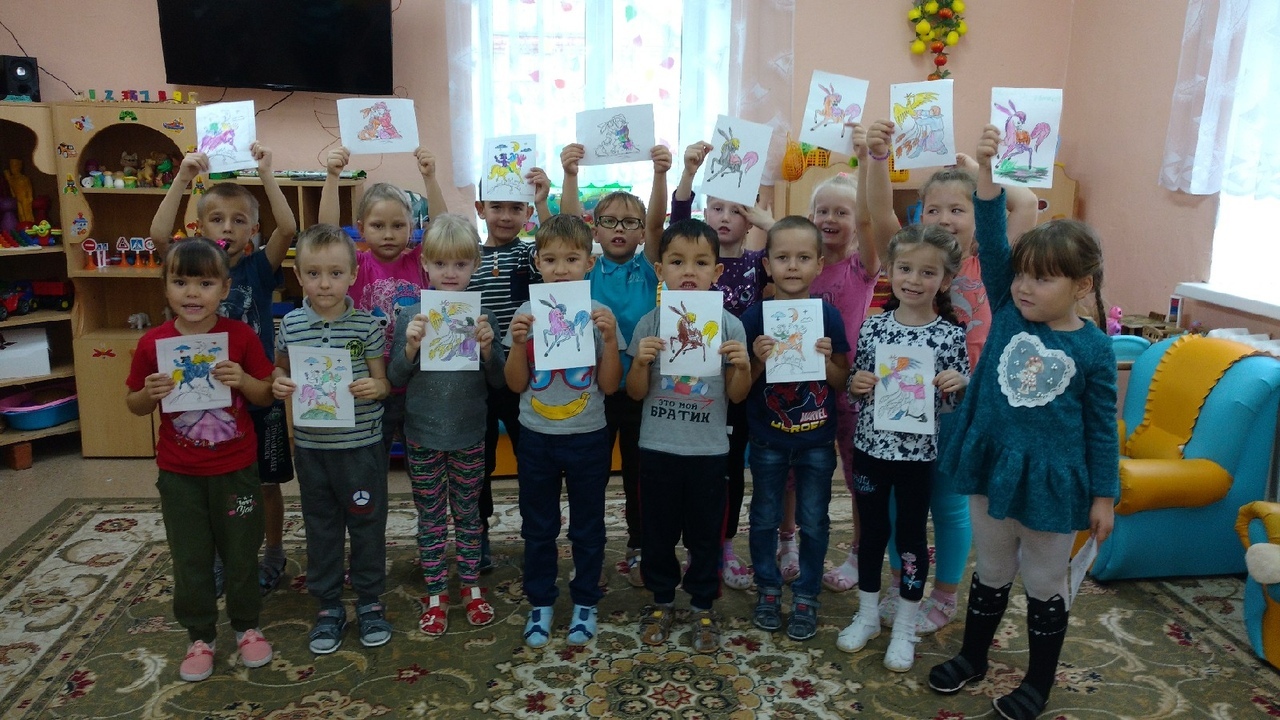 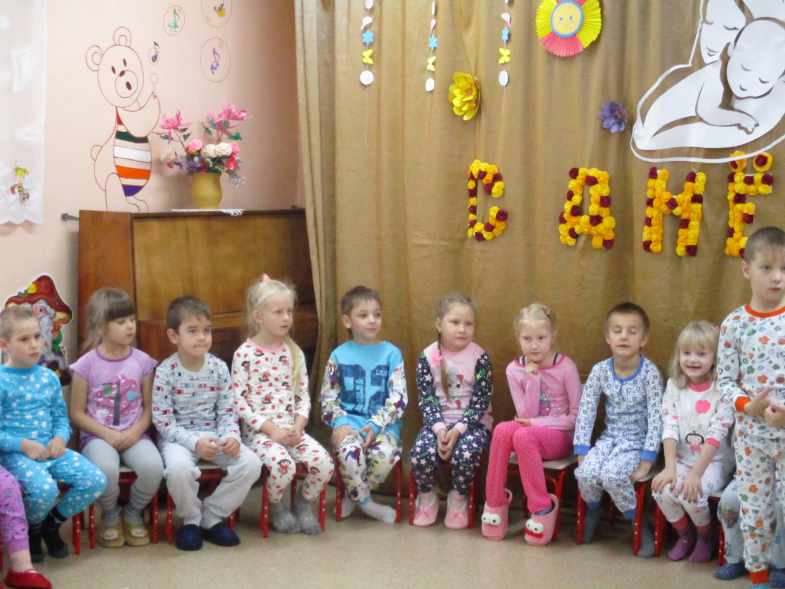 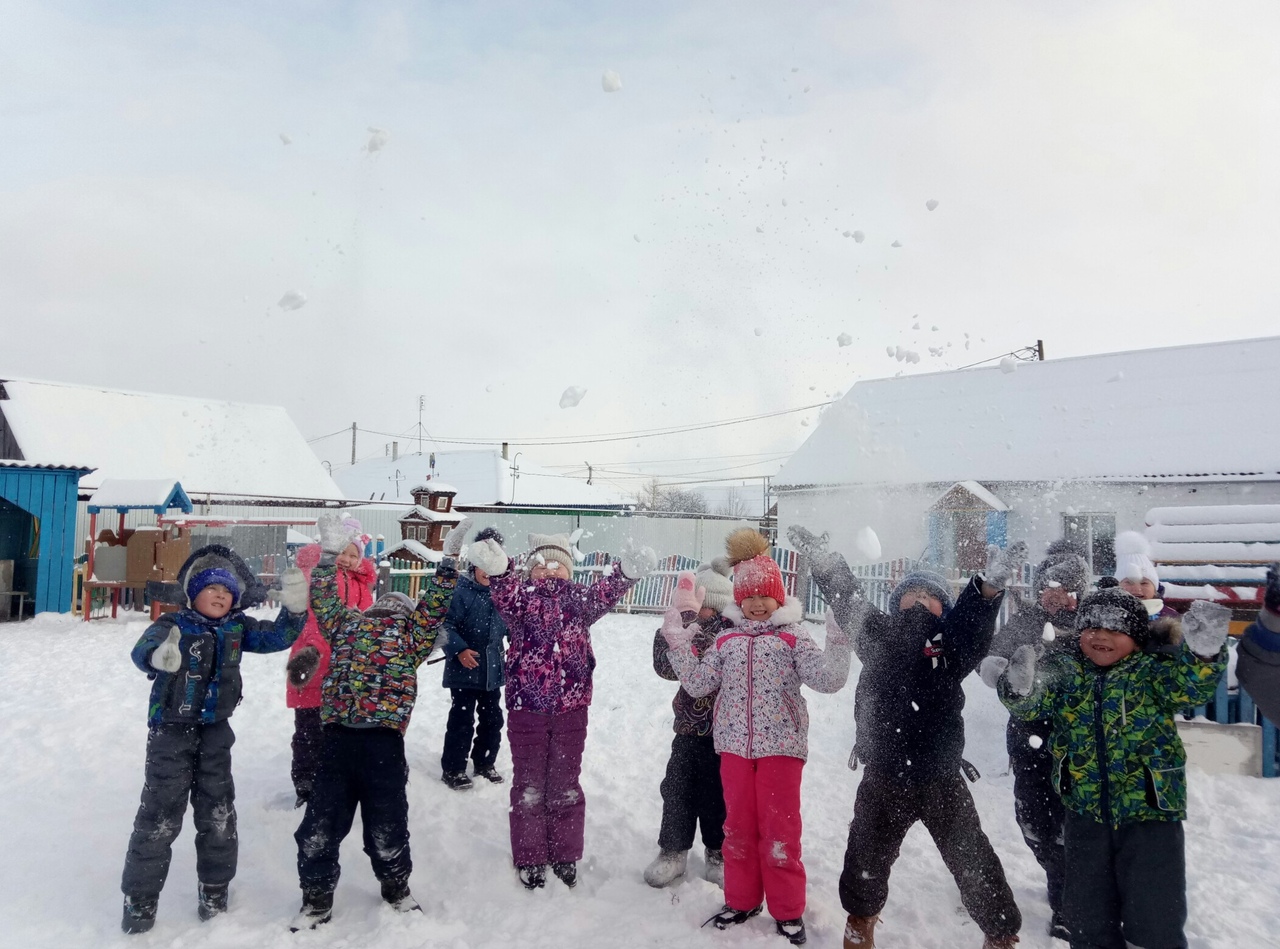 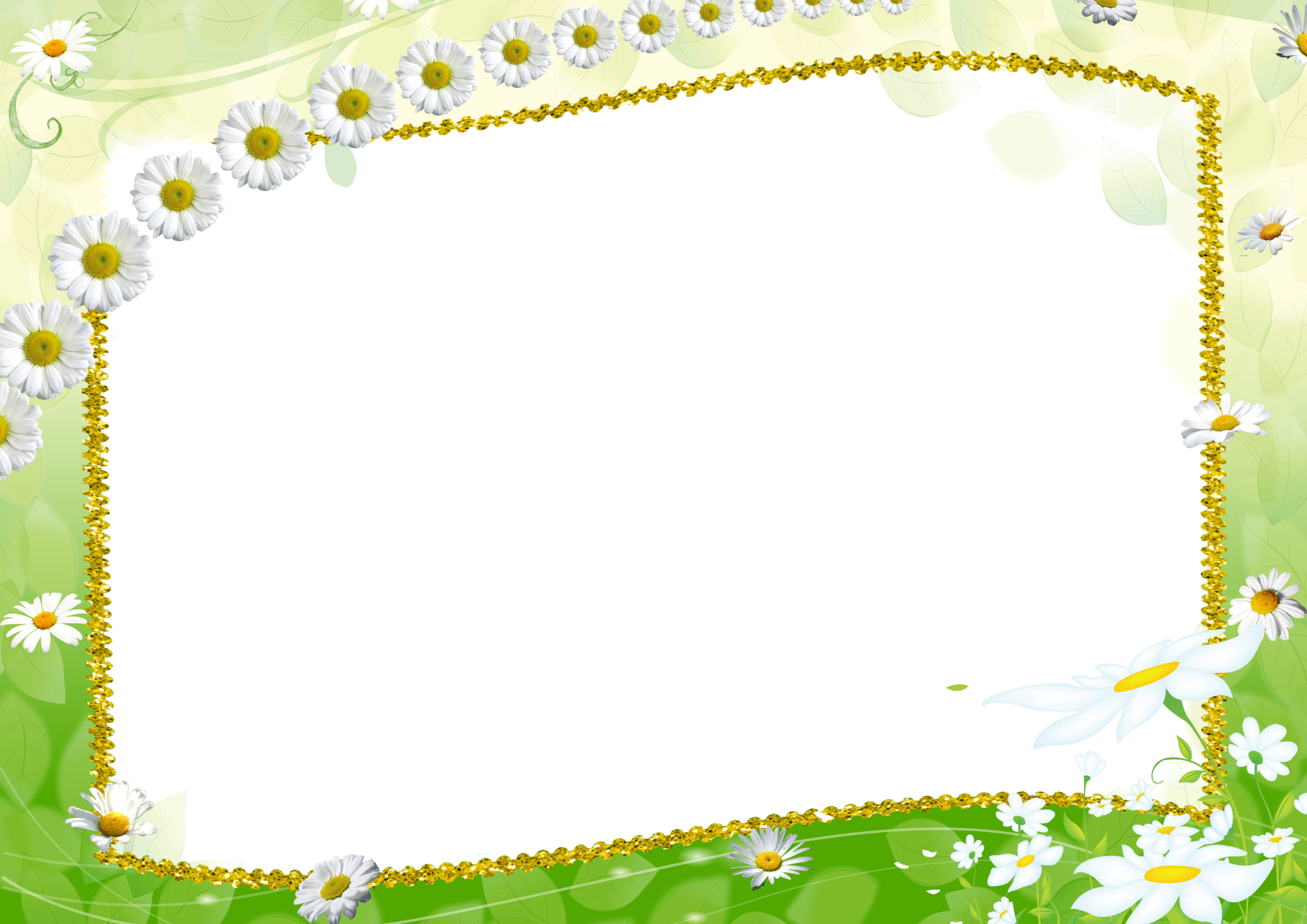 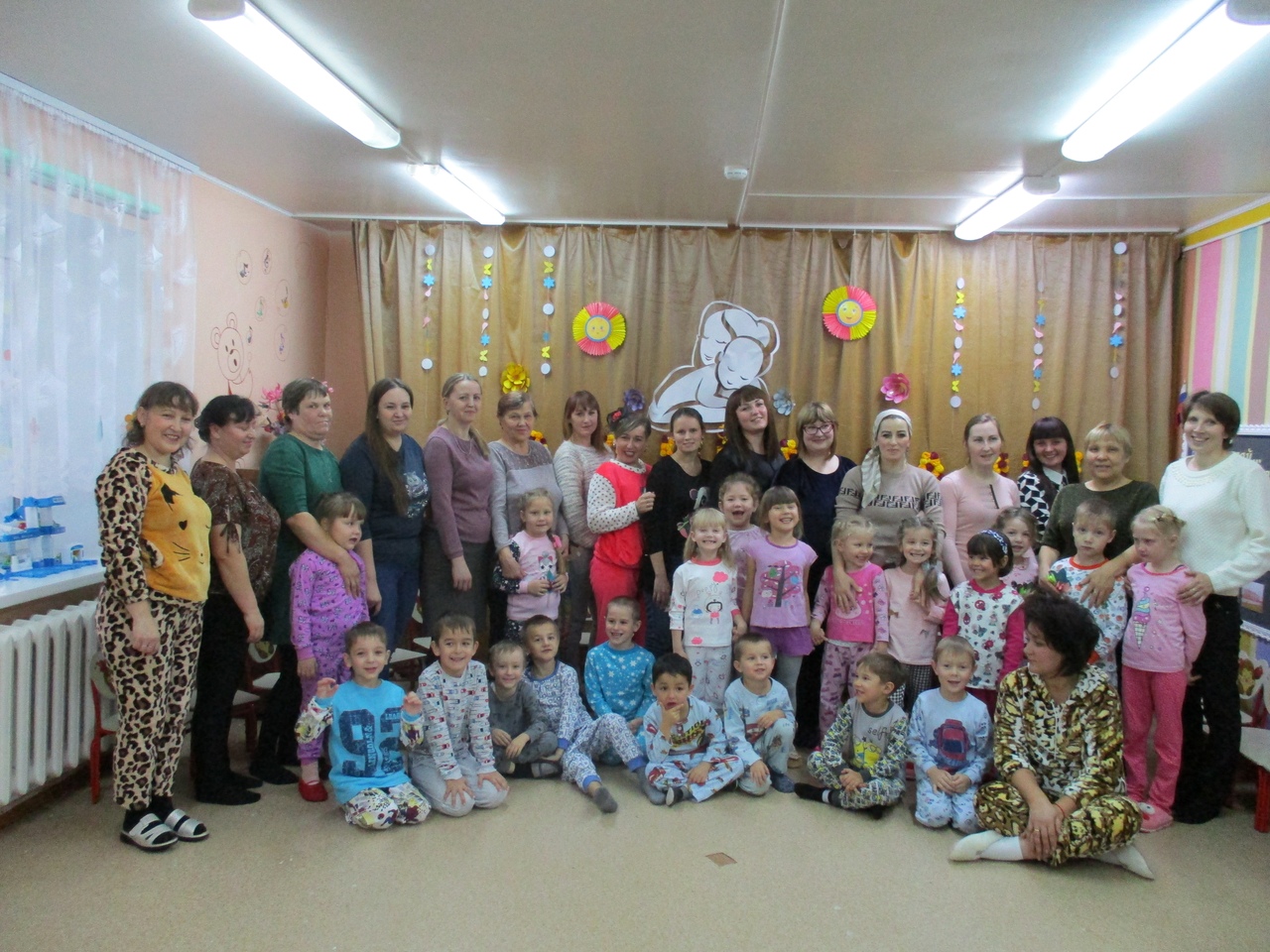